May 7th, 2024
Student Discipline Office Hours

Dawna Gudka-Collection Lead
1
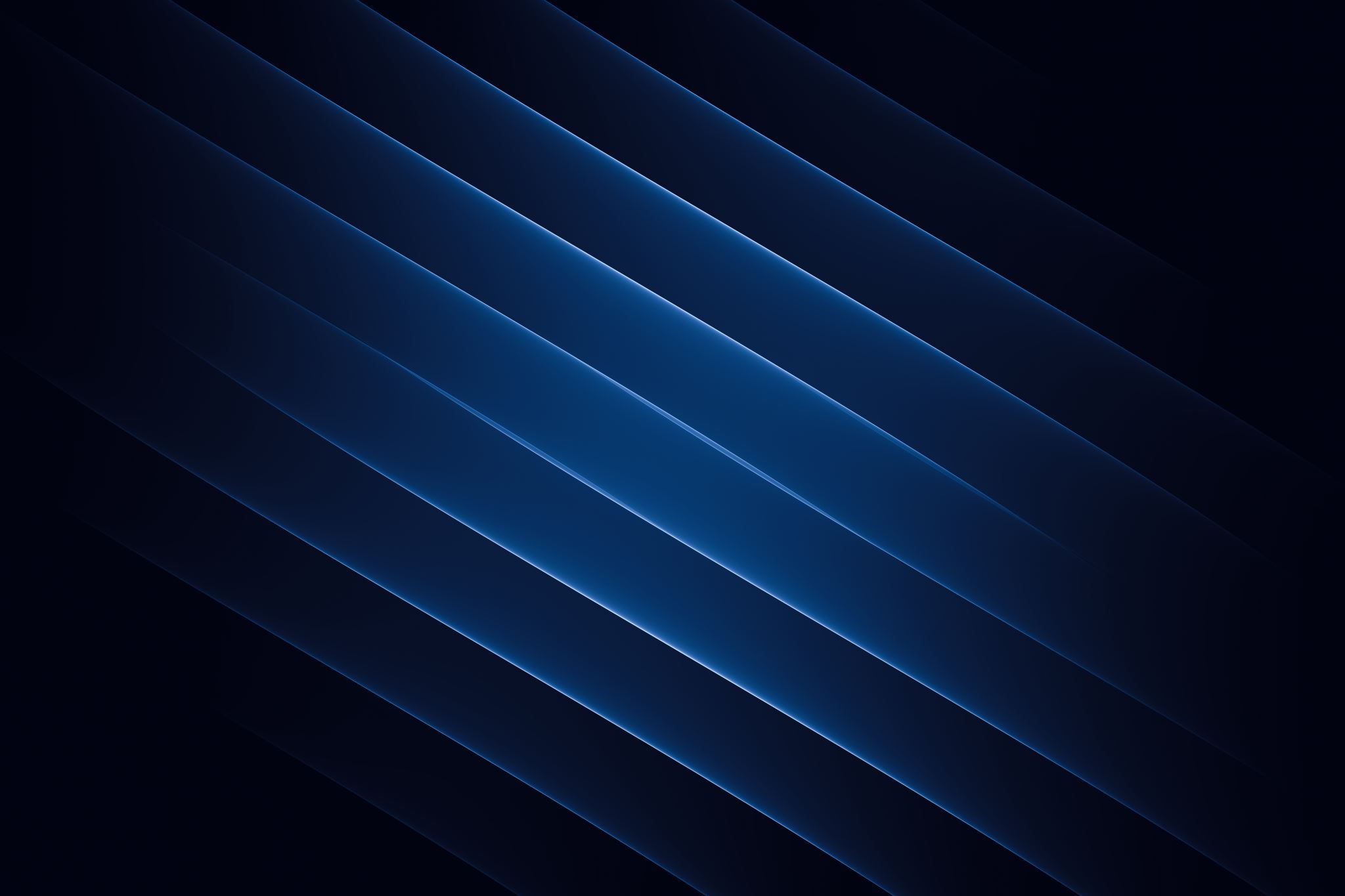 May 7th, 2024
2
Data Pipeline Roles in the Identity Management (idM) Roles
Identity Management (IdM)
Student Interchange Roles
STD-VIEWER
STD-LEAUSER

Discipline Interchange Roles
DIS-LEAVIEWER
DIS-LEAUSER

Discipline Snapshot Roles
STU-LEAVIEWER
STU-LEAUSER
STU-LEAAPPROVER

*Note: can only have 1 role under each role category 
   or you will get locked out of Data Pipeline
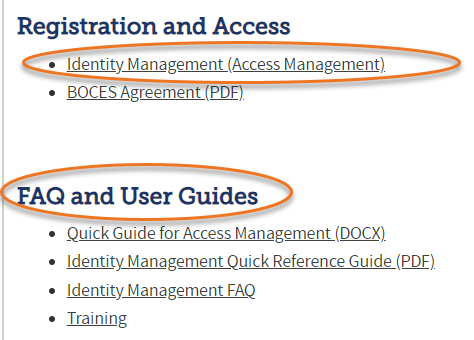 3
Safe Schools Act Accreditation Report Resource
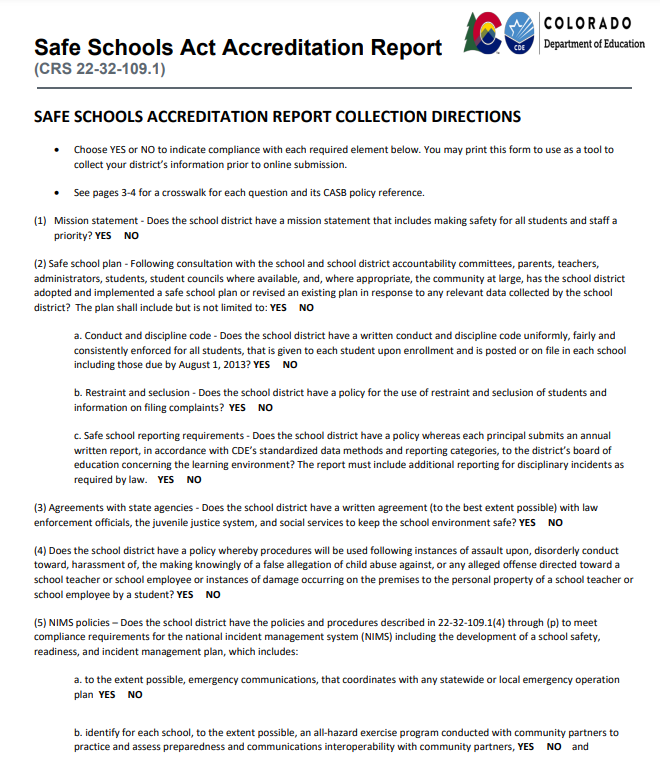 4
Safe Schools Act Accreditation
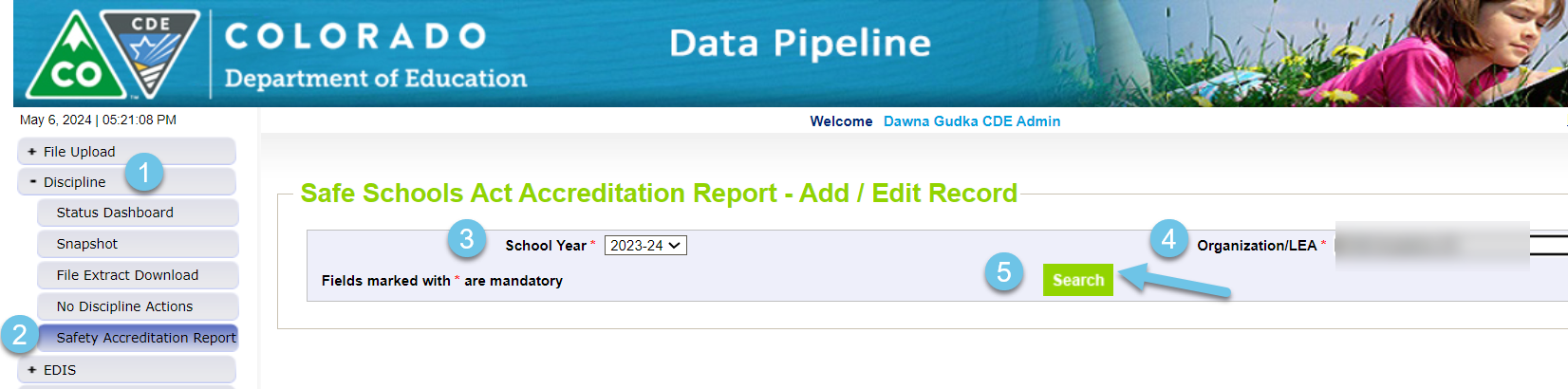 5
Complete the form, and click on SAVE
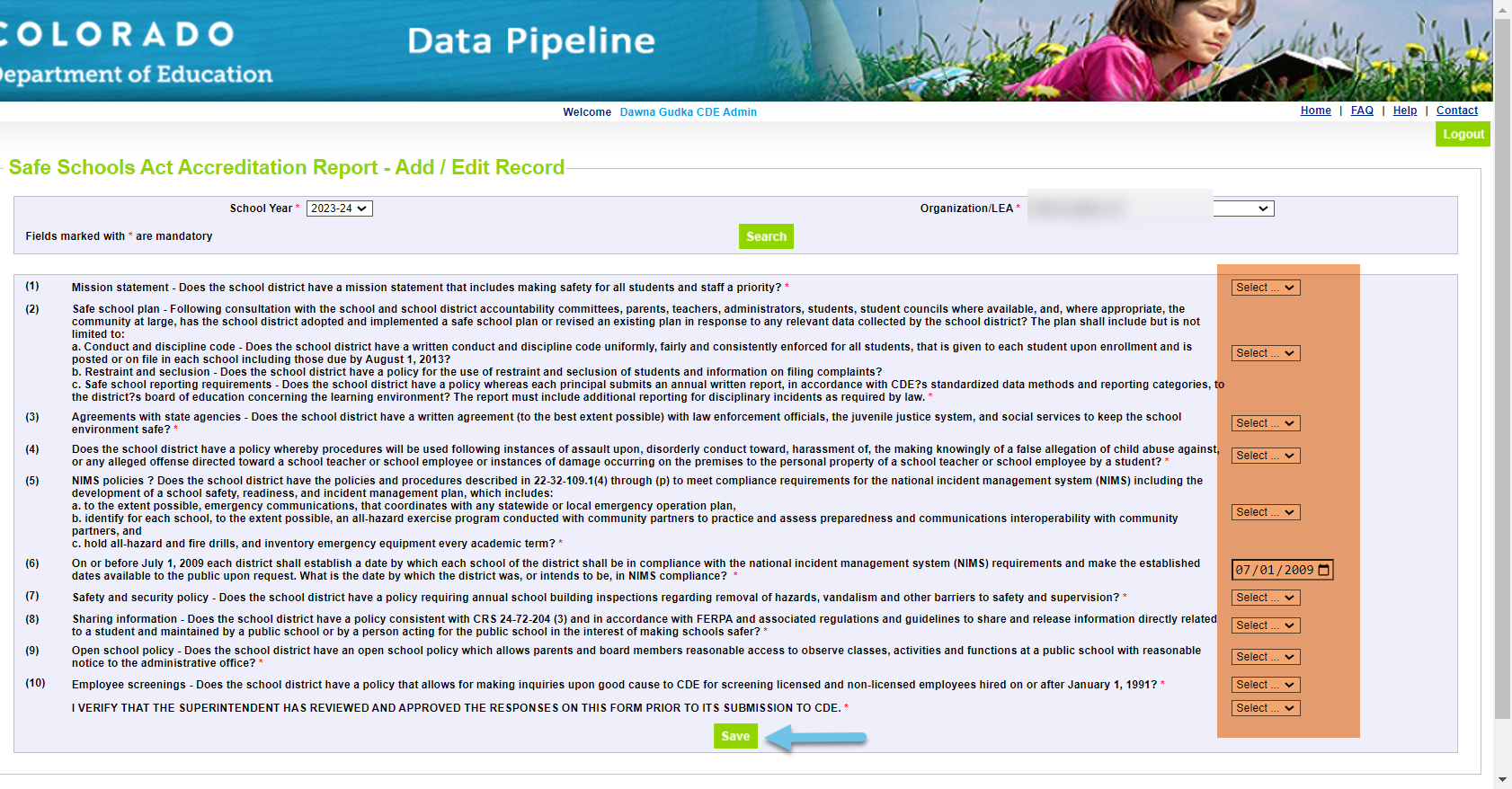 6
Submit your Safe Schools Act Accreditation Report to CDE
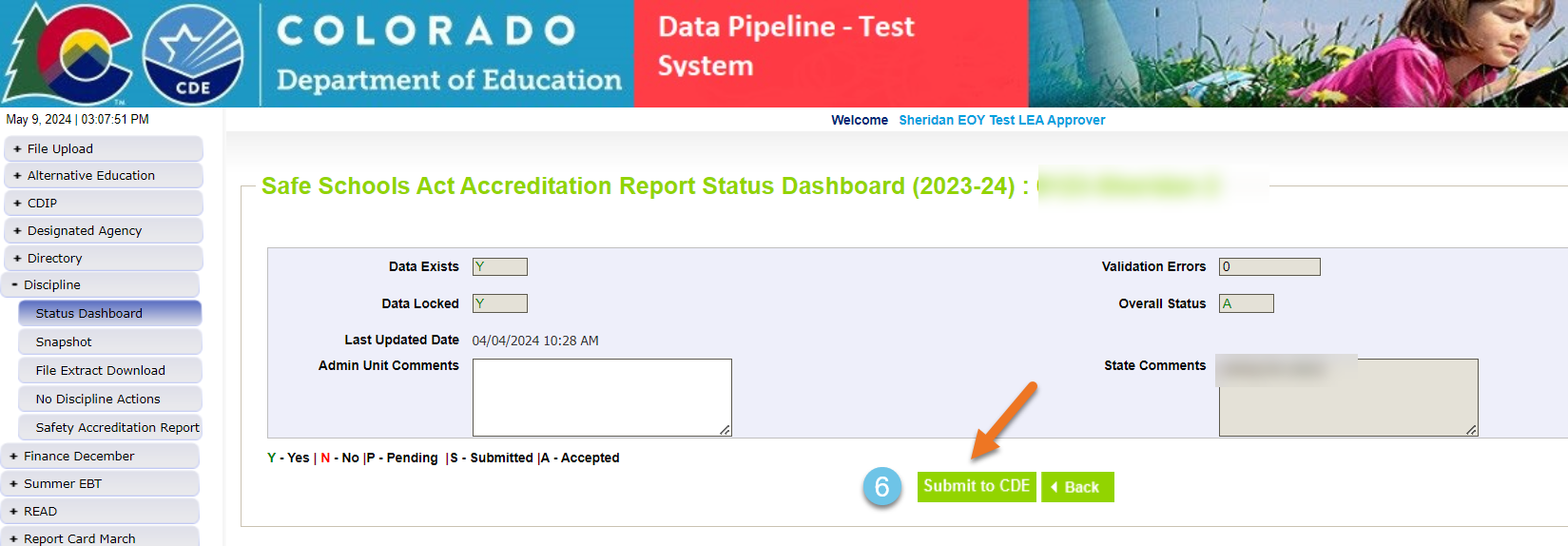 7
Student Discipline Snapshot Collection-HB22-1376 passing
The Discipline Interchange updates the Special Education Discipline Interchange file with data fields required per HB22-1376 which includes data previously collected in the periodic files for the School Discipline files (Discipline by Action, Discipline by Demographics and Firearm Data).  The updated Discipline Interchange file process will start in the 2023-2024 school year and will contain one file: the Discipline Action File.  In the file, all students who were disciplined during the reporting school year will be reported. This information is used in the Student Discipline Snapshot for all students and Special Education Discipline snapshot for students with an active IEP.
8
Student Discipline Changes
2023-2024 Discipline is now collected at the Student level
This collection is now a Snapshot collection
	
What does that mean?
One discipline interchange file 2023-2024 Student Discipline File Layout
Plus, the student demographics interchange file  2023-2024 Student Demographics File Layout
And the Student School Association file 2023-2024 Student School Association File Layout
will make up the Student Discipline Snapshot Collection
Student Discipline
Student Discipline Snapshot
9
Student Discipline collection
The purpose of the Discipline Action File is to capture all the students disciplined, including the type of behavior and the resulting disciplinary action taken for each disciplinary incident.

2023-2024 is scheduled as a reporting year for the Office of Civil Rights collection (Civil Rights Data Collection aka CRDC)
10
Student Discipline websites
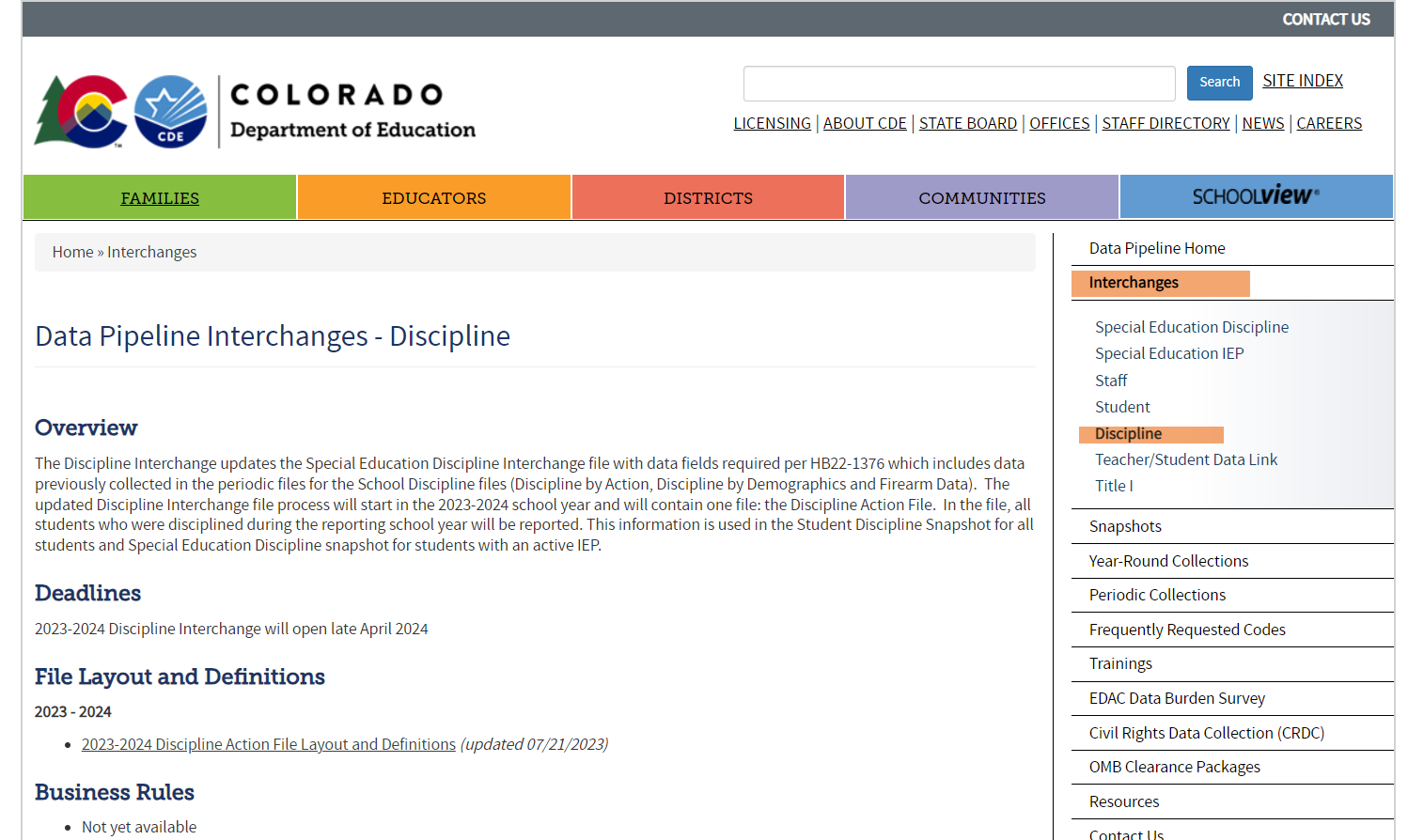 2023-2024 Discipline Interchange Website





2023-2024 Student Discipline Snapshot Website
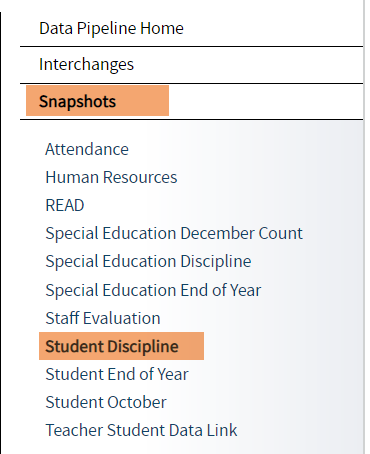 Student Discipline
Student Discipline Snapshot
11
Student Discipline Snapshot Collection Process at a Glance
12
SPED Discipline Snapshot Collection Process at a Glance
13
Student Discipline Timeline
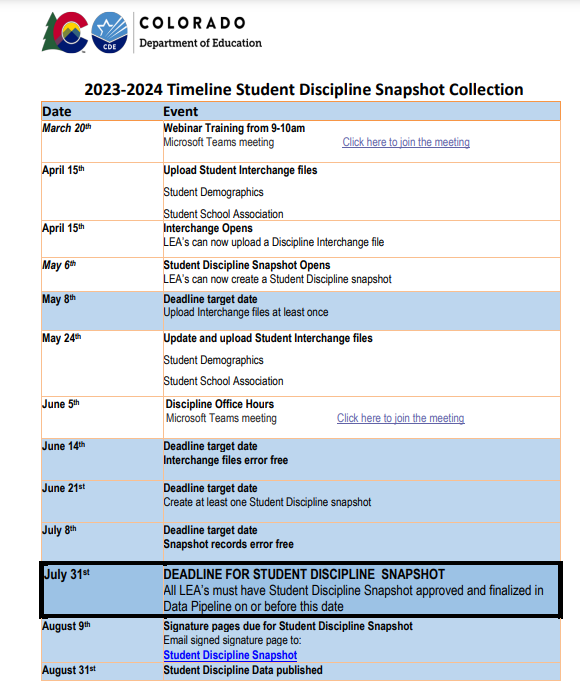 Student Discipline
Student Discipline Snapshot
14
Discipline Interchange website
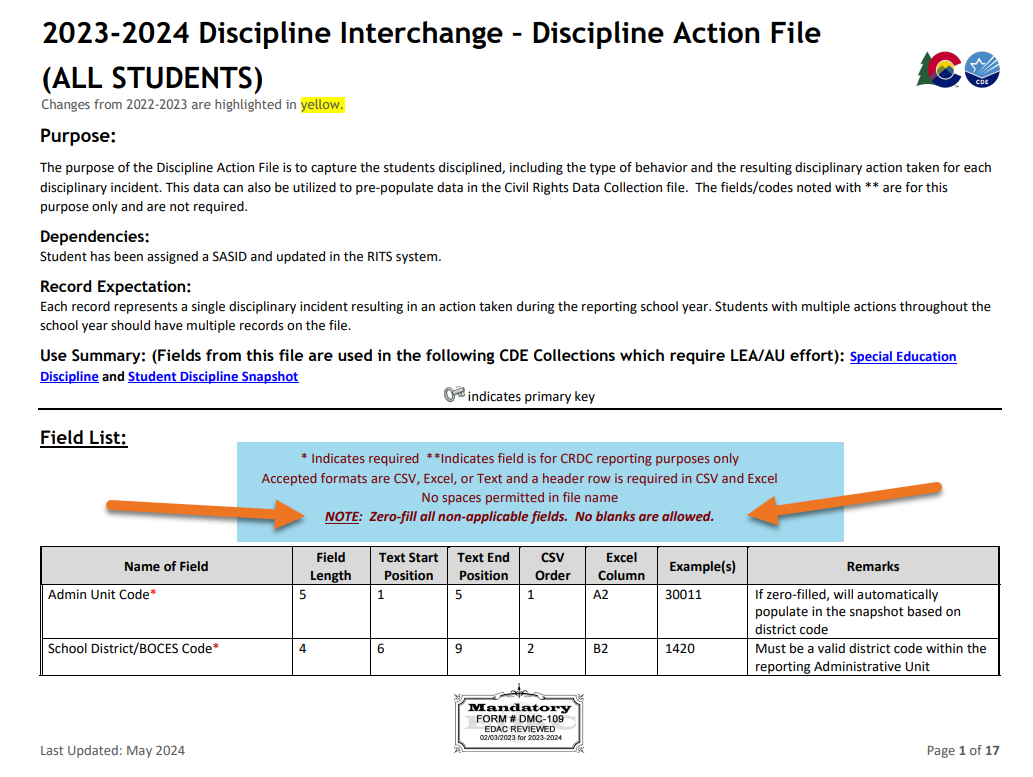 Discipline Interchange File layout
15
Student Discipline Behavior Codes
Guide for Determining “Most Serious” Incident
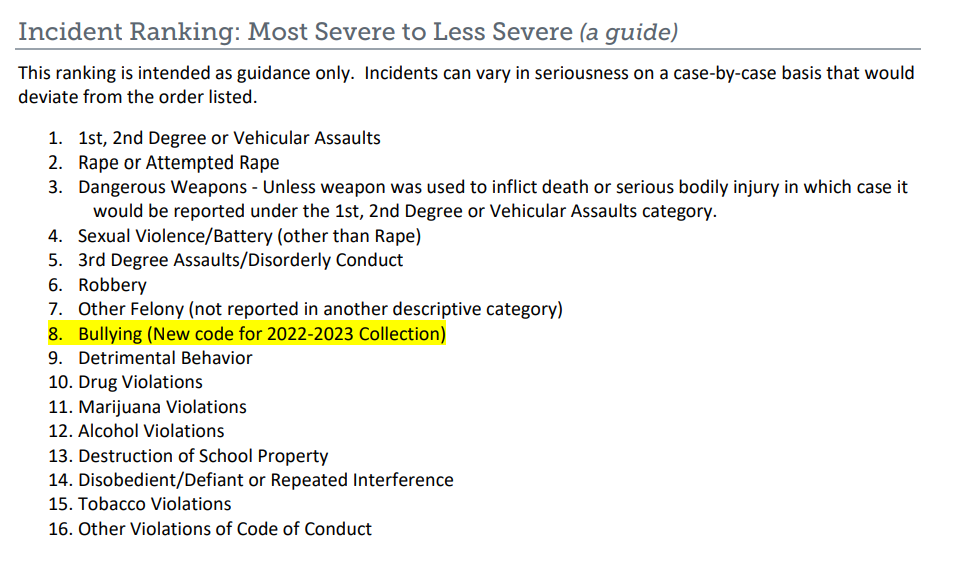 01 Drug Violation Use
02 Alcohol Violation Use
03 Tobacco Violation Use 
04 1st, 2nd Degree or Vehicular Assault 
05 Dangerous Weapons Carrying
06 Robbery 
07 Other Felony 
08 Disobedience/ Defiant or Repeated Interference 
09 Detrimental Behavior 
10 Destruction of School Property 
11 Bullying
12 Other Violation of Code of Conduct 
13 3rd Degree Assault/Disorderly Conduct 
14 Marijuana Violation 
15 Sexual Violence/ Battery (other than Rape) 
16 Rape or Attempted Rape
16
Student Discipline Behavior Codes- CRDC CodesThis data can also be utilized to pre-populate data in the Civil Rights Data Collection file. The fields/codes noted with ** is for this purpose only and are not required.
17 Threats of Physical Attack** 
18 Allegations of harassment or bullying on the basis of sex**
19 Allegations of harassment or bullying on the basis of race, color or national origin**
20 Allegations of harassment or bullying on the basis of disability**
21 Allegations of harassment or bullying on the basis of sexual orientation**
22 Allegations of harassment or bullying on the basis of religion**
31 Reported as Harassed or Bullied on the basis of Sex**
32 Reported as Harassed or Bullied on the basis of Race or Color or National Origin**
33 Reported as Harassed or Bullied on the basis of Disability** 
41 Disciplined for Bullying or Harassment on the basis of Sex**
42 Disciplined for Bullying or Harassment on the basis of Race or Color or National Origin**
43 Disciplined for Bullying or Harassment on the basis of Disability**
17
Example:  Behavior-student was in possession of drugs; student was disciplined with 5 days of out of school suspension and student was referred to law enforcement
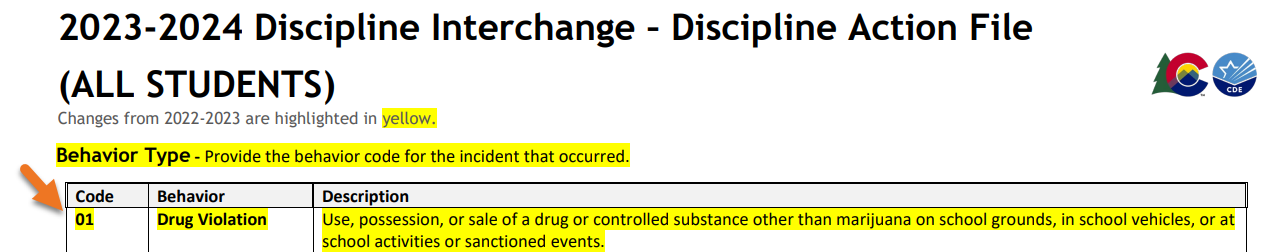 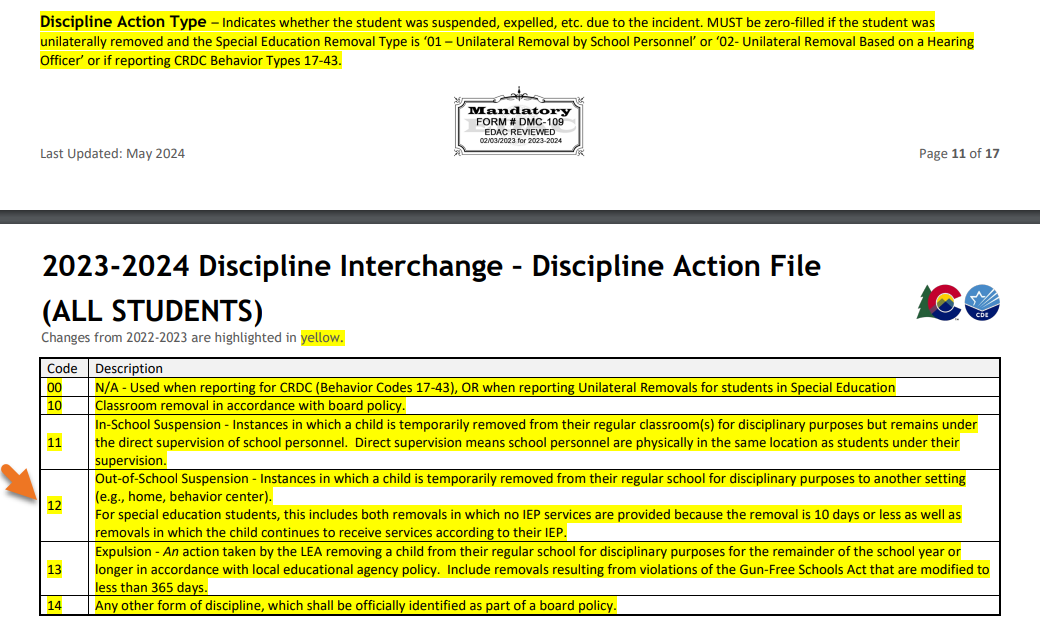 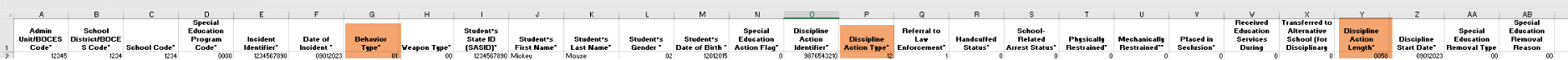 18
Example of file
19
Discipline Reporting Examples
Student is disciplined for Bullying (11 Behavior code)
Student Receives 5.5 days in school suspension
Action Length 0055 

Student is disciplined for Destruction of School Property (10 Behavior code)
Student Receives 1/2 day in school suspension
Action Length 0005

Student is disciplined for Detrimental Behavior (09 Behavior code)
Student Receives 3 days out of school suspension
Action Length 0030

Student is disciplined for Robbery (06 Behavior code)
Student Receives 10 days out of school suspension
Student was also referred to law enforcement
Action Length 0100
20
Discipline Reporting Examples CRDC-Optional Reporting
Civil Rights Data Collection Behavior Categories (CRDC codes are optional for State Reporting) (Only include these codes for CRDC pre-population by CDE) 


Codes 17-43 should have Discipline Action Type = 00 
Codes 41-43 must have an additional record with Behavior Type =11
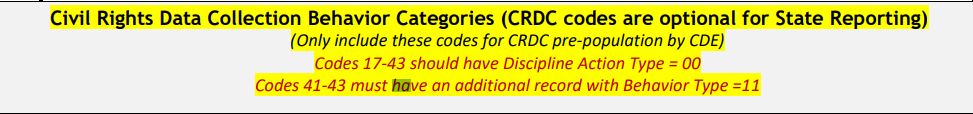 21
Data Pipeline Process
22
Data Pipeline ProcessIf there are no incidents to report, the corresponding file(s) are NOT uploaded into pipeline
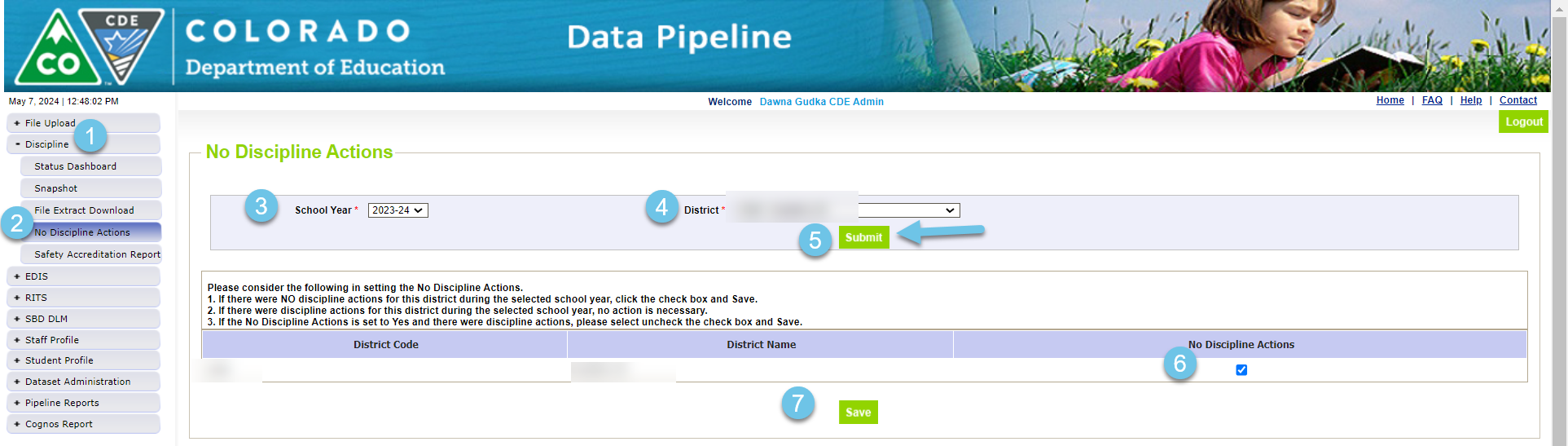 THIS IS ONLY NEEDED IF YOUR DISTRICT HAS NO DISCIPLINE DATA TO REPORT
23
Interchange files need to be uploaded into Data PipelineStudent Profile Demographics and School Association file
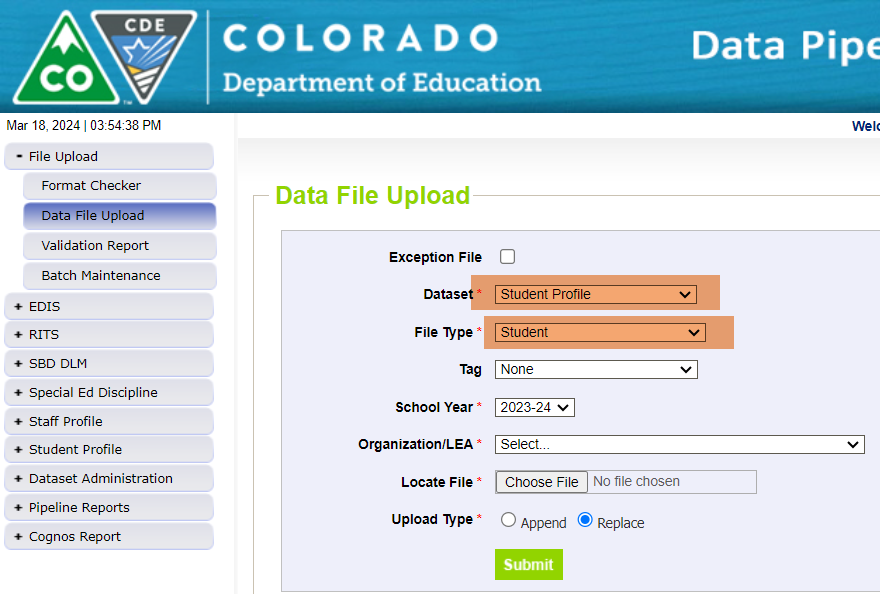 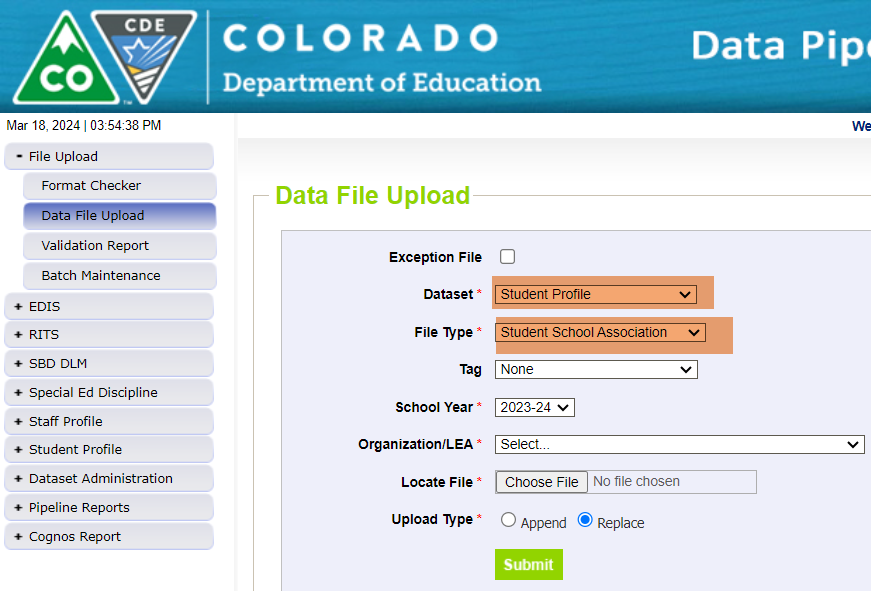 24
Interchange files need to be uploaded into Data PipelineDiscipline Interchange file
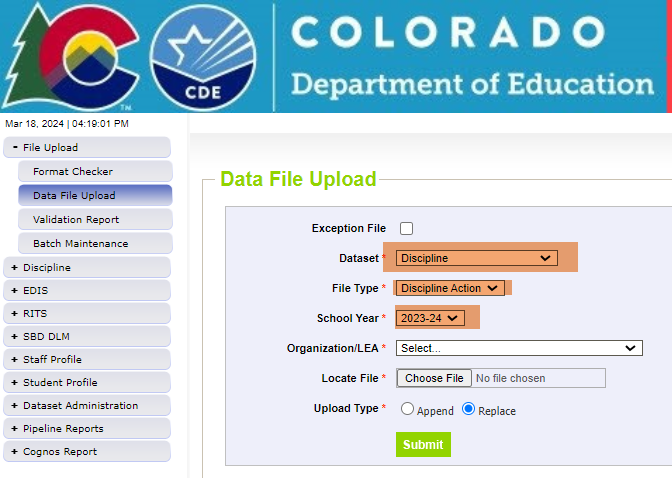 25
Discipline Action Interchange fileChecking for Student Discipline Interchange errors
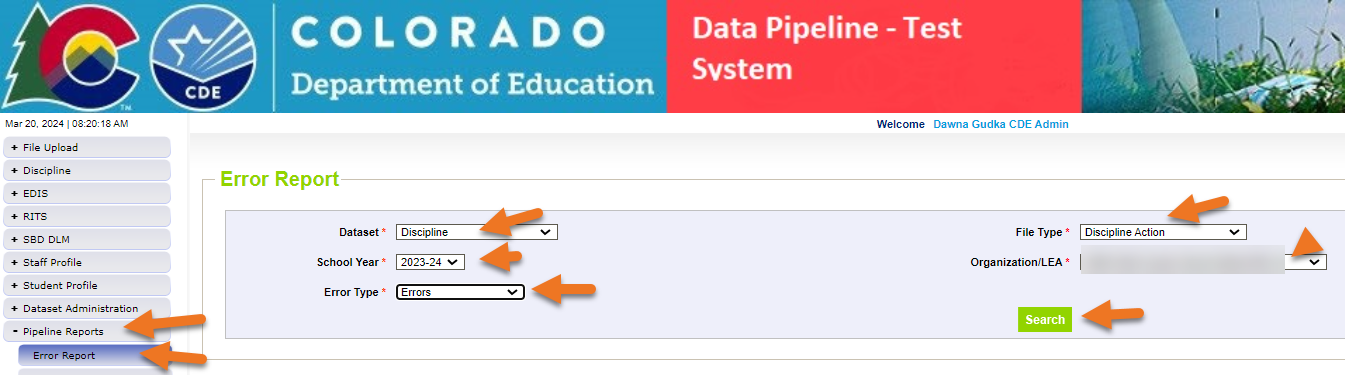 Then click on View Details to see the errors in Detail
26
Creating a Student Discipline Snapshot
Creating a snapshot in Data Pipeline-by clicking on the create snapshot button Data Pipeline merges all 3 interchange files together pulling in the Snapshot records
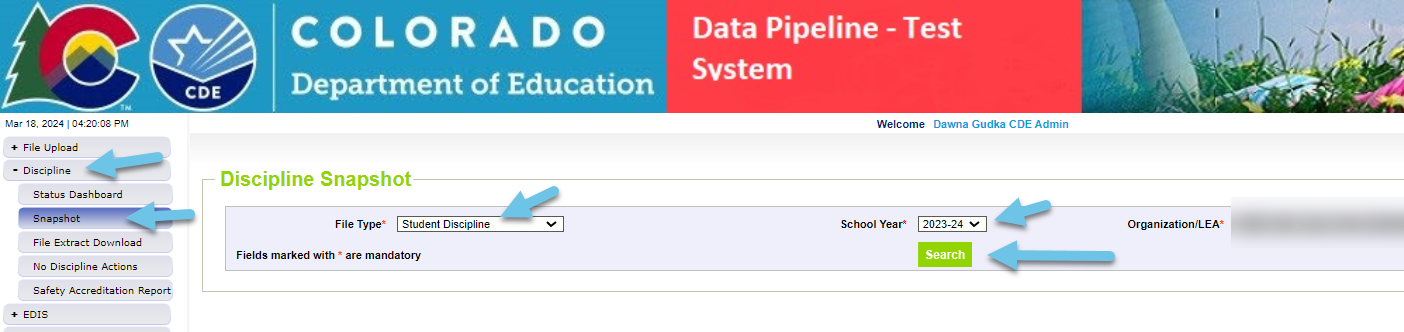 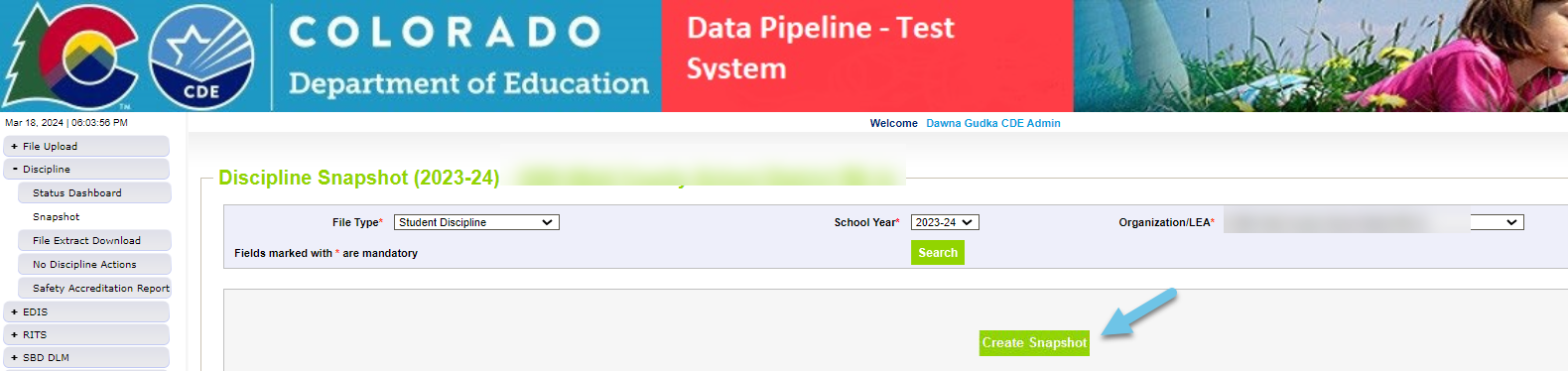 27
Interchange files Checking status of snapshot
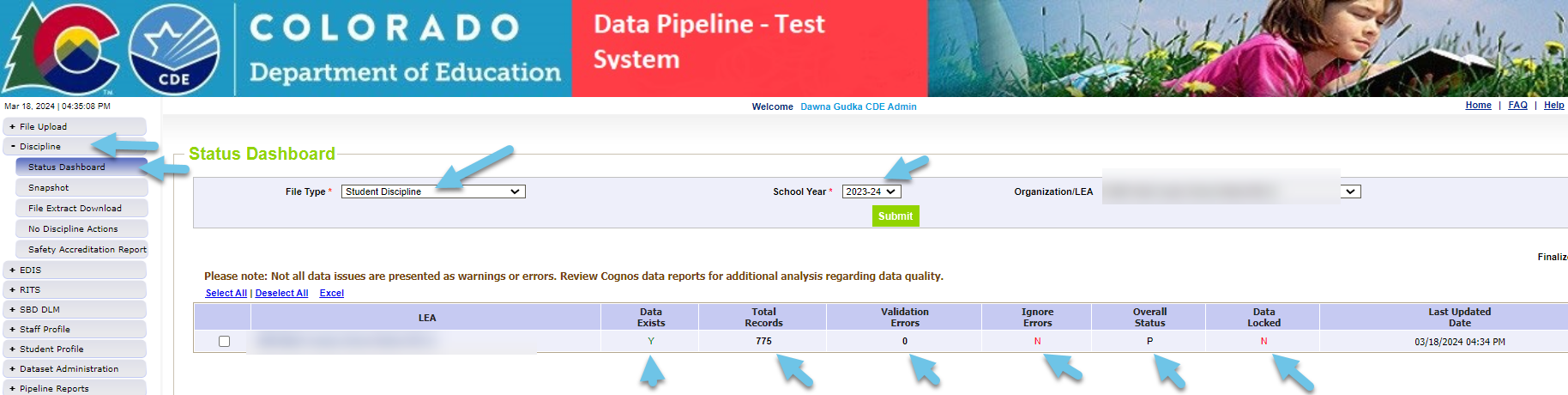 28
Data PipelineChecking for Student Snapshot errors
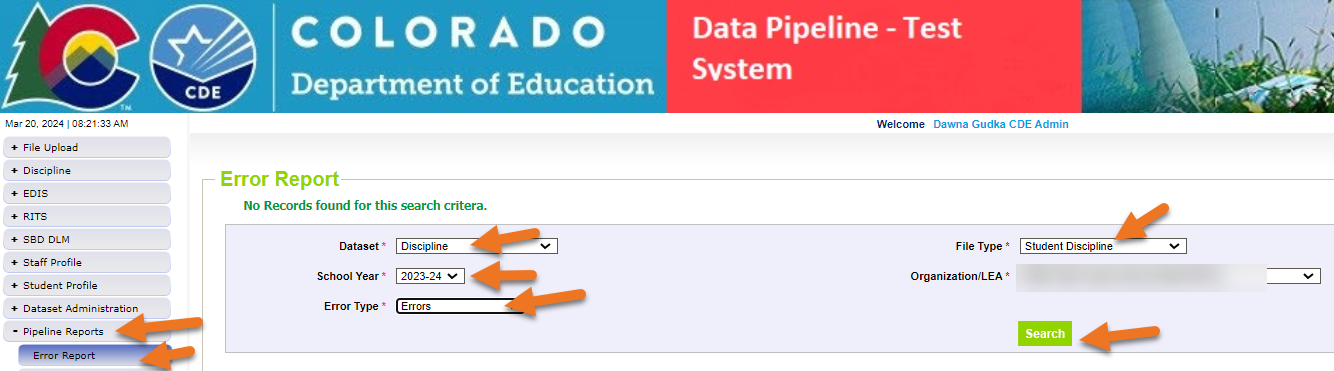 Then click on View Details to see the errors in Detail
29
Published Staff Data-School View, Data Center
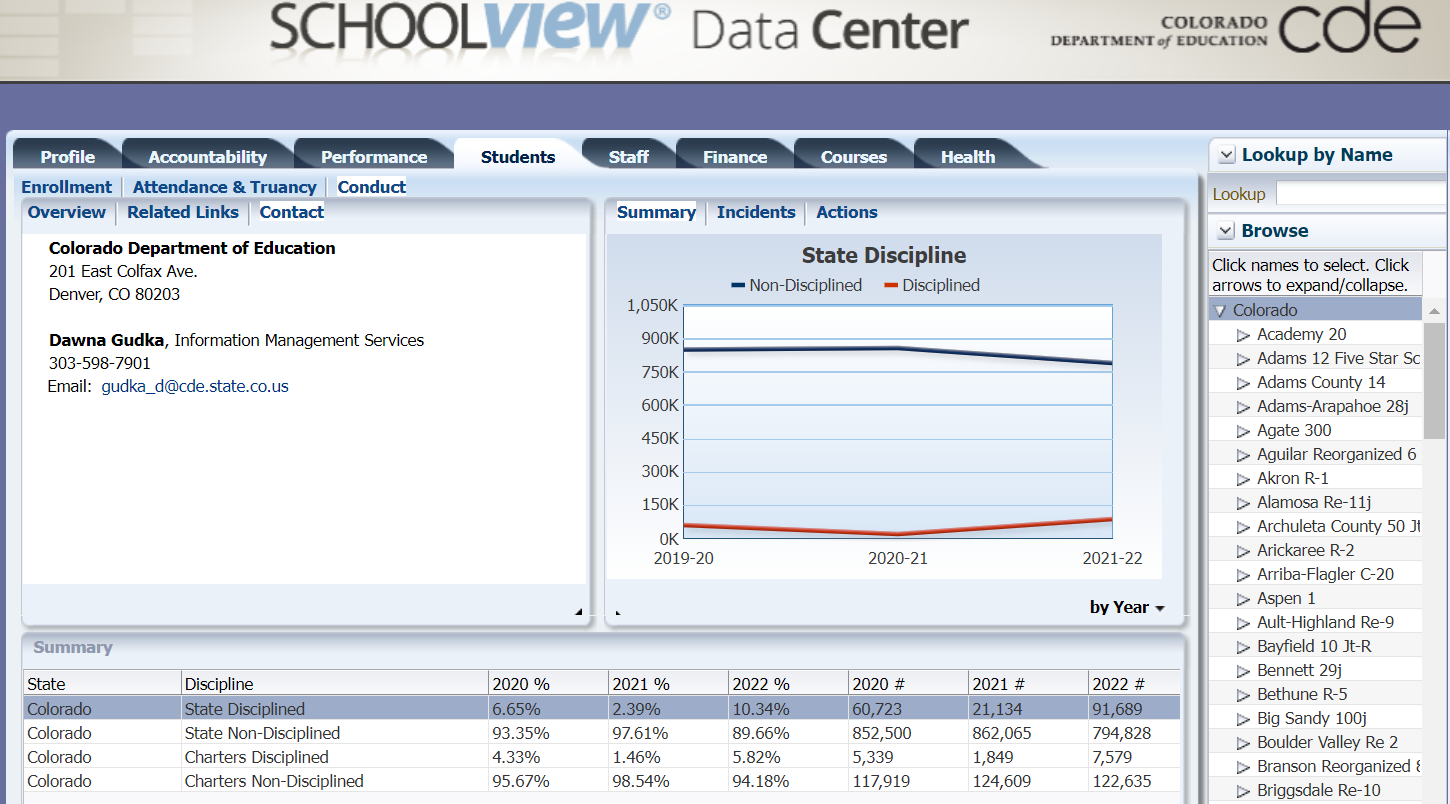 School View
30
Published Staff Data-published reports
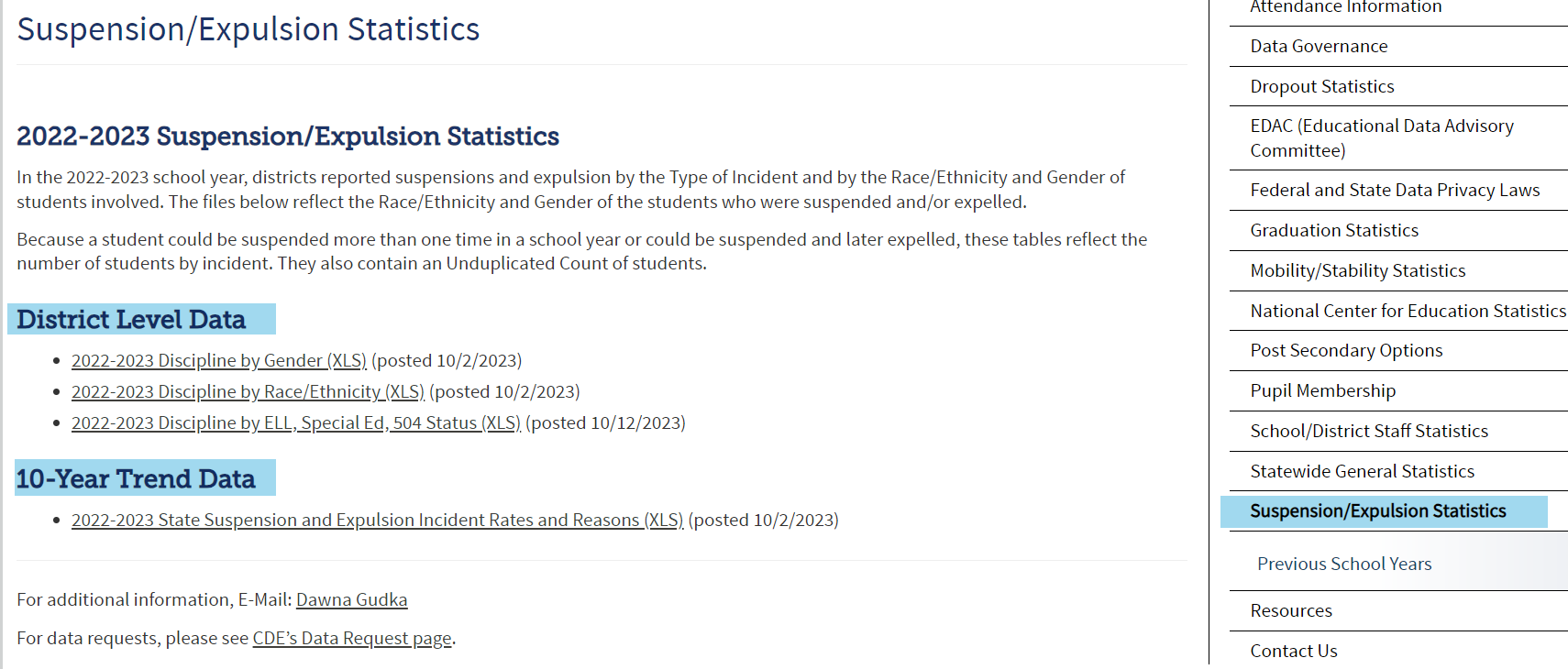 Posted Data
31
What is PII?
Student Personally Identifiable Information (PII) is defined by state and federal laws as information that, alone or in combination, personally identifies an individual
This includes direct identifiers (i.e. student and staff names, SASID, EDID, etc.)
Includes information that when combined is identifiable
Colorado’s Student Data Transparency and Security Act outlines requirements for how Student PII is collected, used and shared
CDE has prepared guidance on how to comply with this and other privacy laws which can be found here.
32
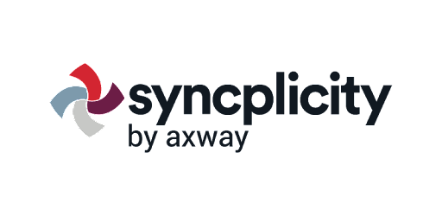 Sharing Data
Use secure methods to transfer any PII to CDE
Contact Data Collection leads with questions about how to transmit PII securely
Each Data Collection leads maintains their own Syncplicity folders for specific collections, reach out to the collection lead for access
Use Syncplicity to encrypt emails to CDE
Avoid sending PII via unencrypted email or to unsecured faxes when sharing data between or within districts
Use Syncplicity to encrypt emails to CDE
Check local policies for restrictions, requirements, etc. regarding PII
Do not use PII in trainings, presentations, etc.
Do not share PII with unauthorized individuals
Do not share passwords
Follow local policies when transmitting PII to any third party
33
Questions
Feel free to unmute yourself or use the chat
34
Collection Leads
Student Discipline Collection Questions
Email assistance Student Discipline Snapshot Collection Support
(303) 598-7901
Dawna Gudka-Collection Lead
Special Education Discipline Questions
Email assistance SPED Discipline Snapshot
 Lindsey Heitman- Collection Lead
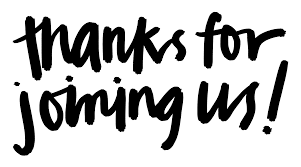 35